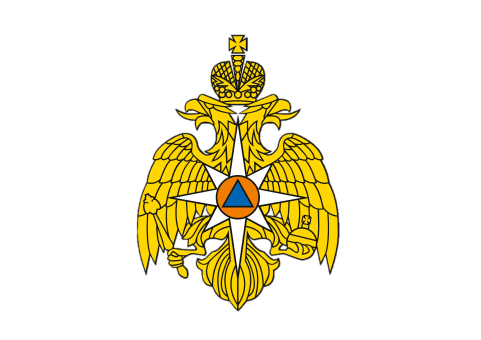 ПРОИЗОШЛА АВАРИЯ НА ХИМИЧЕСКИ ОПАСНОМ ОБЪЕКТЕ
 
ПРОЧИТАЙТЕ СООБЩЕНИЕ ДО КОНЦА

СЛЕДУЙТЕ ИНСТРУКЦИИ
Наденьте противогаз, респиратор или ватно-марлевую повязку

 Защитите кожу – наденьте защитную или плотную одежду с рукавами и капюшоном  

Возьмите аптечку, документы и предметы первой необходимости

Предупредите окружающих об аварии

При необходимости помогите окружающим выйти на улицу

Следуйте в ближайшее защитное сооружение гражданской обороны
 
 Либо укройтесь в другом надежном помещении

Закройте щели в окнах, дверях и вентиляционных системах
подручными материалами